MIMD
Multiple instruction, 
multiple data
BY Michael Nuzzolo
Introduction
Multiple instruction streams
Multiple data streams
At any time, different processors may be executing different instructions on different pieces of data. 
Not limited to executing a single instruction (SIMD)
Parallelism Architectures
[Speaker Notes: Flynn’s Taxonomy]
Multiple Instruction, Multiple Data
Became popular in the 80s, when multiple processors became relatively inexpensive and easily accessible
^Made possible by progress in integrated circuit technology and the transputer
By the 90s, MIMD computers with hundreds of processors became available
(Sima, D., Fountain, T. J., Kacsuk, P.)
[Speaker Notes: Transputer was the first general purpose microprocessor designed specifically to be used in parallel computing systems]
Example Program Execution
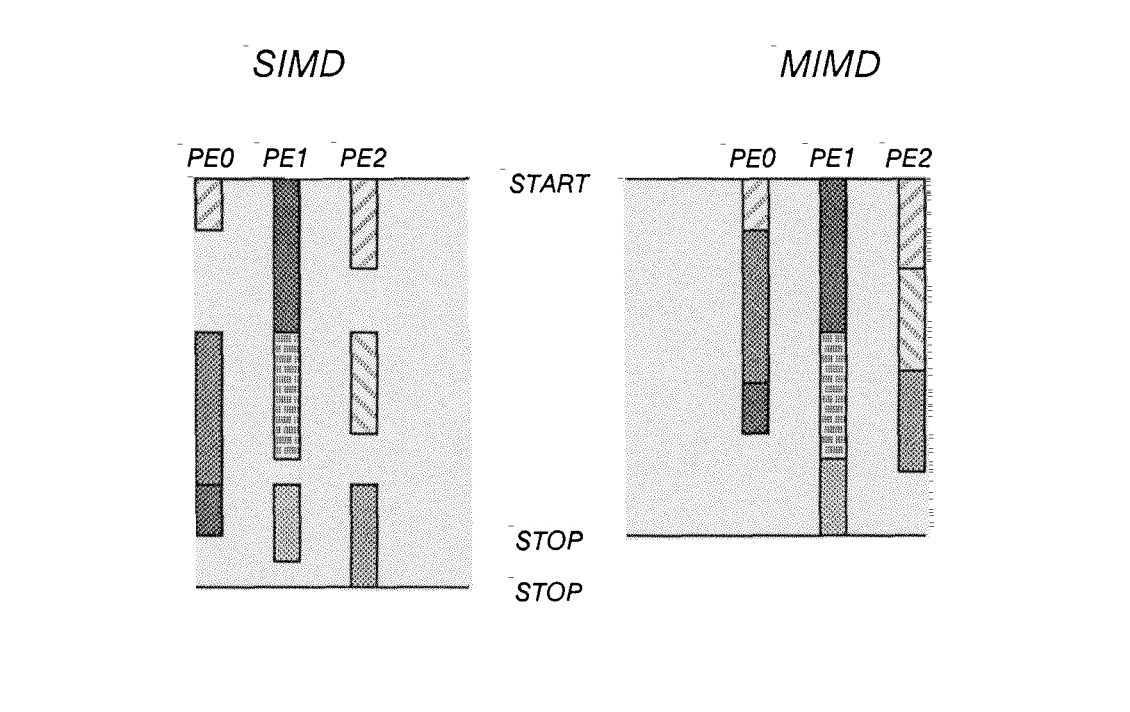 (Wojcik, 2014)
[Speaker Notes: Speed is dependent on the longest execution time of one processor in MMD]
MIMD
Good at independent branching (if & else)
Poor at synchronization and communication 
(SIMD has opposite problem)
MSIMD/MIMD systems solve this problem, but are expensive
(Baig, El-Ghazawi, and Alexandridis, p.460)
[Speaker Notes: Configured at run-time Multiple SIMD/ MIMD]
MIMD
Allows for more efficient execution of conditional statements because each processor can independently follow either decision path
Generally more expensive and complex than SIMD
Multiple decoders (one for each processor)
(Kaur & Kaur, 2013)
Memory Architectures
Shared Memory
Distributed Memory
Shared Memory
Memory 1
Memory 2
Memory 3
Interconnection Network
Processor 1
Processor 2
Processor 3
(Choi, 2014)
Shared Memory
Advantages:
Can use single processor programming style
Efficient communication between processors
Disadvantages:
Need to synchronize access to the shared data
Memory contention limits scalability
(Choi, 2014)
Shared Memory Classes
NUMA
COMA
CC-NUMA
(Kaur & Kaur, 2013)
[Speaker Notes: COMA and CC-NUMA are used in newer generation of parallel computers]
NUMA
(Non-uniform memory access)
Shared memory is divided into blocks, each block is attached with processor
(Kaur & Kaur, 2013)
NUMA
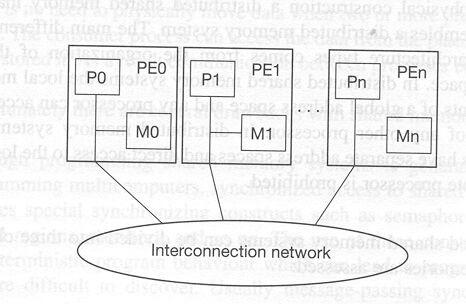 (Choi, 2014)
[Speaker Notes: (PE - processing element)]
COMA
(Cache only memory access)
Every memory block works as a cache memory
(Kaur & Kaur, 2013)
COMA
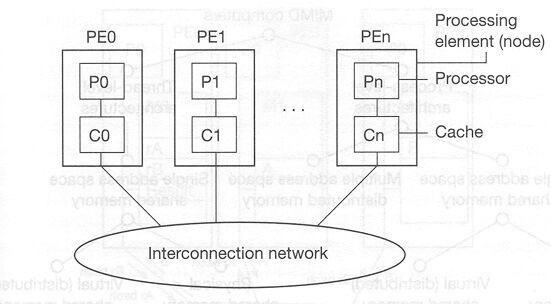 (Choi, 2014)
CC-NUMA
(Cache-coherent non-uniform memory access)
Cache memory and memory blocks are attached with a processor
Solves cache coherence problem
(Kaur & Kaur, 2013)
CC-NUMA
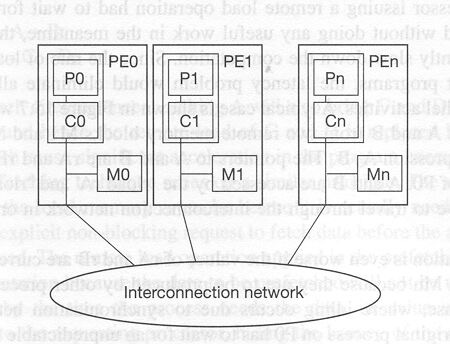 (Choi, 2014)
Memory Architectures
Shared Memory
Distributed Memory
Distributed Memory
PE 1
PE 2
PE 3
Memory 1
Memory 2
Memory 3
Processor 1
Processor 2
Processor 3
Interconnection Network
(Choi, 2014)
Distributed Memory
Each processor contains its own memory
Accessing remote memory can cause stalls
Messages are sent between processing elements by switch units (router)
May be a communication processor - organizes communication, packetizing & depacketizing
(Kaur & Kaur, 2013)
Distributed Memory
Advantages:
Scalable design
No synchronization problem
Disadvantages:
Load balancing problem
Message passing between processors causes deadlock
Shared data must be copied between processors
(Choi, 2014)
References
Kaur, Mandeep, Kaur, Rajdeep. (September, 2013) A Comparative Analysis of SIMD and MIMD Architectures. International Journal of Advanced Research in Computer Science and Software Engineering (1151-1156). http://www.ijarcsse.com/docs/papers/Volume_3/9_September2013/V3I9-0332.pdf
Choi, Ben. (2014) Introduction to MIMD Architectures http://www2.latech.edu/~choi/Bens/Teaching/Development/Hardware/
Wojcik, Vlad. (2013)Taxonomy of Supercomputers http://www.cosc.brocku.ca/Offerings/3P93/notes/2-Taxonomy.pdf
Sima, D., Fountain, T. J., Kacsuk, P.. Advanced Computer Architectures. Chaper 15 - Introduction to MIMD Architectures http://eclass.uoa.gr/modules/document/file.php/D36/%CE%A3%CE%B7%CE%BC%CE%B5%CE%B9%CF%8E%CF%83%CE%B5%CE%B9%CF%82%20%CE%93%CE%B9%CE%AC%CE%BD%CE%BD%CE%B7%20%CE%9A%CE%BF%CF%84%CF%81%CF%8E%CE%BD%CE%B7%29/chap15%20SIMA%20MIMD.pdf